ВІКТИМОЛОГІЧНА ХАРАКТЕРИСТИКА ЗЛОЧИНІВ НА ҐРУНТІ НЕНАВИСТІ
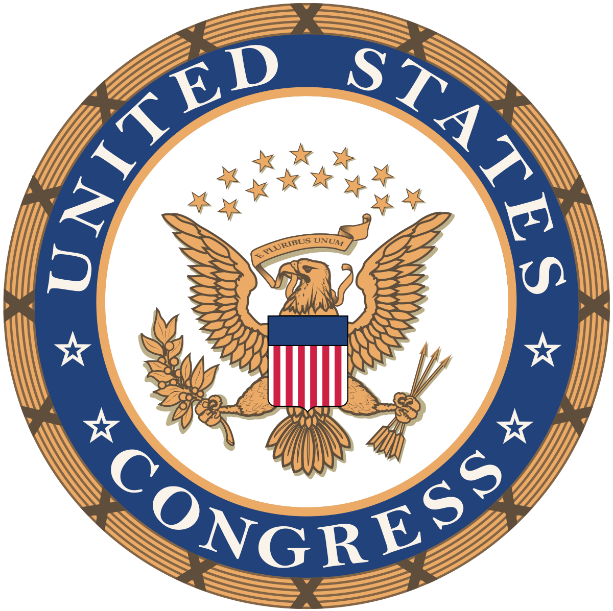 Американський конгресмен та суддя, 
Джон Коньерс, на слуханнях Конгресу у 1985 році першим ввів у науковий обіг термін «злочин ненависті». Як наслідок, прийнятий Конгресом США у 1990 році «Hate Crime Statistics Act» визначив «злочин ненависті» як будь-яке насильство, що спрямовано на представників груп, об’єднаних певною ідентичністю.
ВИЗНАЧЕННЯ ОБСЄ:
«Злочини, які вчинено на ґрунті ненависті можуть бути визначені як: 
 (А) будь-який злочин, зокрема проти життя, здоров'я або приватної власності, об’єкт якого був обраний через дійсний або уявний зв'язок потерпілого з групою, що характеризується спільними ознаками ідентичності, які перелічені у частині (Б); 
(Б) група може мати такі спільні ознаки: існуюча або уявна раса, національне або етнічне походження, мова, колір шкіри, релігія, стать, вік, психічні або фізичні особливості, сексуальна орієнтація, або будь-який інший аналогічний фактор».
Стаття 24: «Громадяни мають рівні конституційні права і свободи та є рівними перед законом. Не може бути привілеїв чи обмежень за ознаками раси, кольору шкіри, політичних, релігійних та інших переконань, статі, етнічного та соціального походження, майнового стану, місця проживання, за мовними або іншими ознаками. Рівність прав жінки і чоловіка забезпечується»
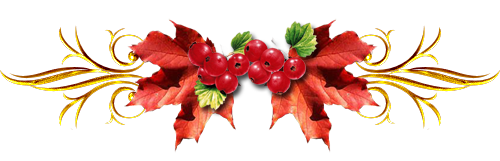 Конвенція про захист прав 
людини і основоположних 
свобод
стаття 67 Кримінального Кодексу України – перелік обтяжуючих обставин при вчиненні кримінального злочину;
стаття 161 Кримінального Кодексу України не дає окремого визначення злочину вчиненого на ґрунті ненависті, але статті 115, 121, 122, 126, 127 та 129 містять формулювання «з мотивів расової, національної чи релігійної нетерпимості» в якості кваліфікуючої ознаки.
ЧАСТИНА 1 СТАТТІ 161 КРИМІНАЛЬНОГО КОДЕКСУ УКРАЇНИ
« Умисні дії, спрямовані на розпалювання національної, расової чи релігійної ворожнечі та ненависті, на приниження національної честі та гідності, або образа почуттів громадян у зв'язку з їхніми релігійними переконаннями, а також пряме чи непряме обмеження прав або встановлення прямих чи непрямих привілеїв громадян за ознаками раси, кольору шкіри, політичних, релігійних та інших переконань, статі, інвалідності, етнічного та соціального походження, майнового стану, місця проживання, за мовними або іншими ознаками…»
Злочин на ґрунті ненависті складається з двох обов’язкових елементів:
1)ДІЯННЯ , що становить правопорушення, передбачене чинним кримінальним законодавством,  БАЗОВИЙ ЗЛОЧИН;
2)МОТИВУ НЕНАВИСТІ
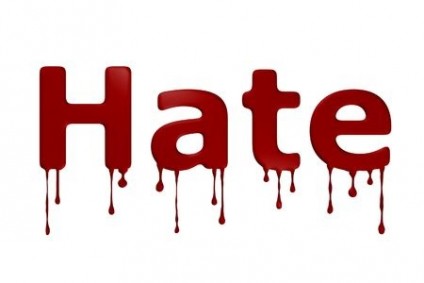 «ЗЛОЧИНИ НЕНАВИСТІ» МОЖНА ПОДІЛИТИ НА 2 ГРУПИ:
Першу групу складають міжнародні злочини, вчинені на ґрунті ненависті  - геноцид, апартеїд, расова дискримінація, рабство.
До другої групи відносять будь-які злочини за національним кримінальним правом, суб'єктивна сторона яких характеризується наявністю мотиву ненависті. Основні з них: вбивство; насилля; шкода майну; вандалізм; погрози; заклики до вчинення злочинів; домагання тощо.
МОТИВ:
уявна необхідність «захисту» від представників інших рас, національностей, релігій; 
бажання показати «перевагу» представників однієї раси над іншими;
ненависть до представників інших рас, націй або віросповідань.
Зовнішні чинники, на які реагують нападники, обираючи жертву:
колір шкіри; 
традиційний одяг релігійної або етнічної групи; 
релігійні символи, національні або етнічні символи, символи належності до субкультури;
 іноземну мову, яку чують потенційні злочинці;
 особливості поведінки, якщо їх помітили потенційні злочинці: хрещення за іншими релігійними правилами або відмова від хрещення, ритуал певної релігії, поцілунок та знаки уваги осіб однієї статі тощо
В Україні жертвами злочинів ненависті   передусім стають: - роми;  - кримські татари; - євреї;  - вихідці з країн Африки, Азії, Кавказу; - ЛГБТ-спільноти.
Індикатори злочинів на ґрунті ненависті:
особа злочинця, її належність до молодіжних угрупувань, які пропагують агресивність, жорстокість, насилля, націоналістичну та профашистську ідеологію; 
вік злочинця, як правило, від 14 до 30 років; 
потерпіла особа має ознаки зовнішності, які притаманні людямафриканського, азіатського походження; при цьому вік, рівень освіти і культури, належність до будь-якої соціальної групи населення не має значення; 
у більшості випадків потерпіла особа – одиначка;
характерними способами вчинення насильницьких дій, що спрямовані на спричинення смерті, тілесних ушкоджень, побоїв та мордування є дії в складі групи, побиття ногами із застосуванням підручних засобів та ножів; 
обстановка злочину обумовлена очевидністю злочину, він носить відкритий демонстративний̆ характер, дії з приховування слідів злочину та інсценування, як правило, відсутні, місцем злочину є громадські місця.
Дії на ґрунті ненависті до ЛГБТ
образи, приниження людської гідності
фізичне насильство різного ступеня тяжкості 
незаконне збирання, розголошення та загрози розголошення конфіденційної інформації 
напади на ЛГБТ-заходи і місця їх проведення 
грабіж 
поводження, що принижує людську гідність, катування 
здирство 3 погрози застосування фізичного насильства і зґвалтування
прояви гомофобії в сім'ї (відбирання документів, вигнання з дому)
викрадення людей
зґвалтування
сексуальні домагання
нанесення збитку майну ЛГБТ-організацій
До 2007 року за статтею 161 КК України було засуджено лише одну особу – за напад на київську синагогу після футбольного матчу в квітні 2002 року.
У 2007 році за статтею 161 було винесено два вироки. У першому випадку – за наругу над могилою, у другому – в справі вбивства Кунуона Мієв Ґоді, 44-річного нігерійця.
У 2008 році стаття 161 КК України також застосовувалася лише у двох випадках: стосовно В’ячеслава Дмитрука за напад на японського туриста, а також стосовно чотирьох молодих людей за жорстоке вбивство 31-річного корейця Канґ Джон Вона.
У 2013 році було обліковано 16 кримінальних правопорушень, що пов’язані з порушенням рівноправності громадян залежно від їх расової, національної належності або релігійних переконань.
У 2014 році обліковано 26 таких правопорушень.
У 2015 році обліковано 33 таких правопорушень.
У 2016 обліковано 34 таких правопорушень.
Наслідки для жертви:
страх наступних нападів та ще більшого насильства;
жертва розуміє, що не визнається частиною суспільства, в якому проживає;
особи можуть відчувати надзвичайну ізольованість; 
більший та триваліший страх порівняно з жертвами інших злочинів;
можливість вторинної віктимізації.
Заходи запобігання:
внесення змін у політику запобігання злочинам ненависті;
створення державного органу по боротьбі з расизмом та расовою дискримінацією;
проведення навчальних програм серед правоохоронців з цього питання;
удосконалення системи повідомлень та обліку цих злочинів;
координація та співпраця  правоохоронних органів з громадськими організаціями;
проведення національних кампаній по здійсненню заходів, спрямованих на боротьбу зі злочинами ненависті.
ДЯКУЮ ЗА УВАГУ!